Introducing Skills England
[Speaker Notes: 5 minutes]
Who we are
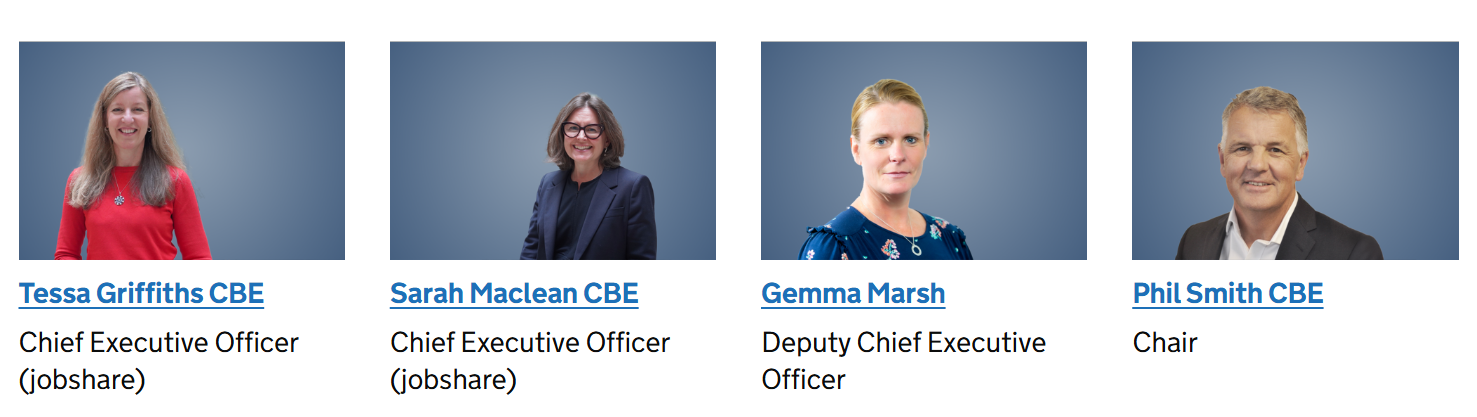 Our executive team leads the day-to-day operations of the organisation
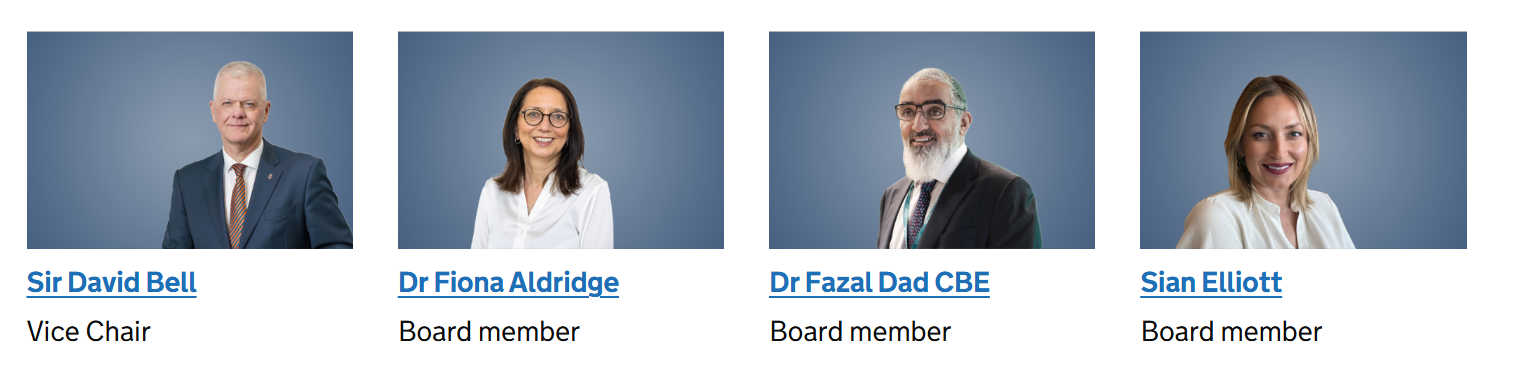 The board is responsible for shaping the strategic direction of Skills England and ensuring it delivers on its vision
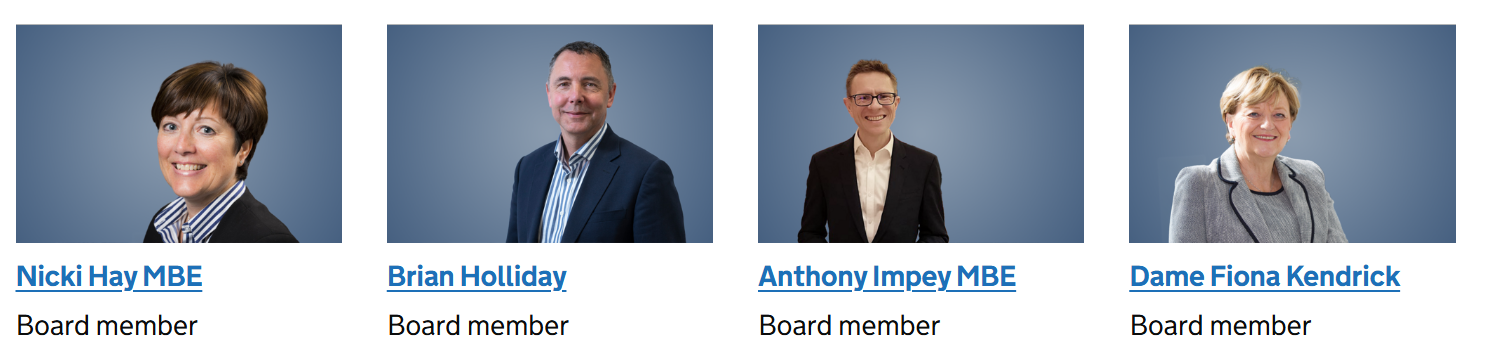 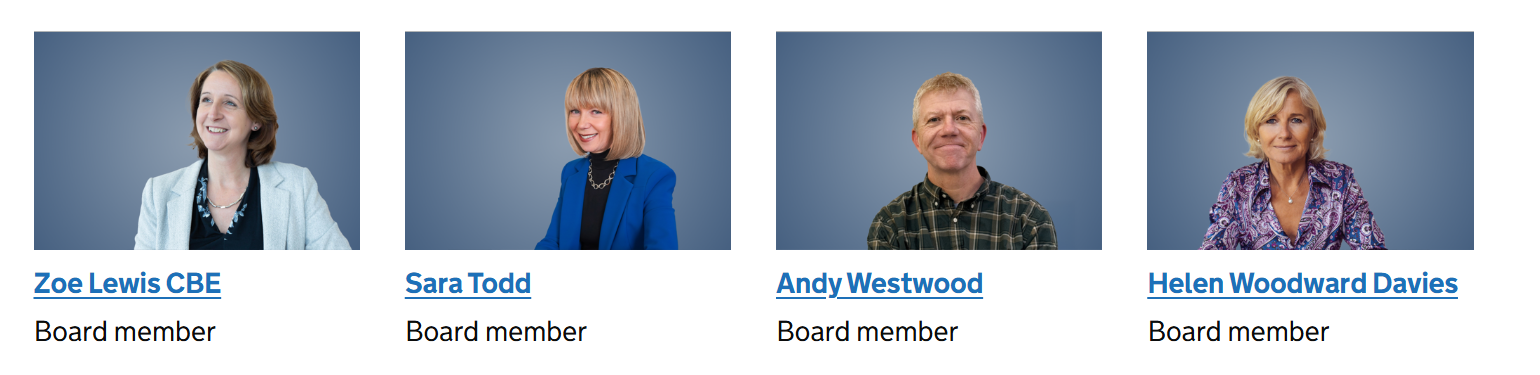 [Speaker Notes: 2 mins  - good opportunity here to talk about the board appointments.]
Skills England Vision
Better skills for better jobs
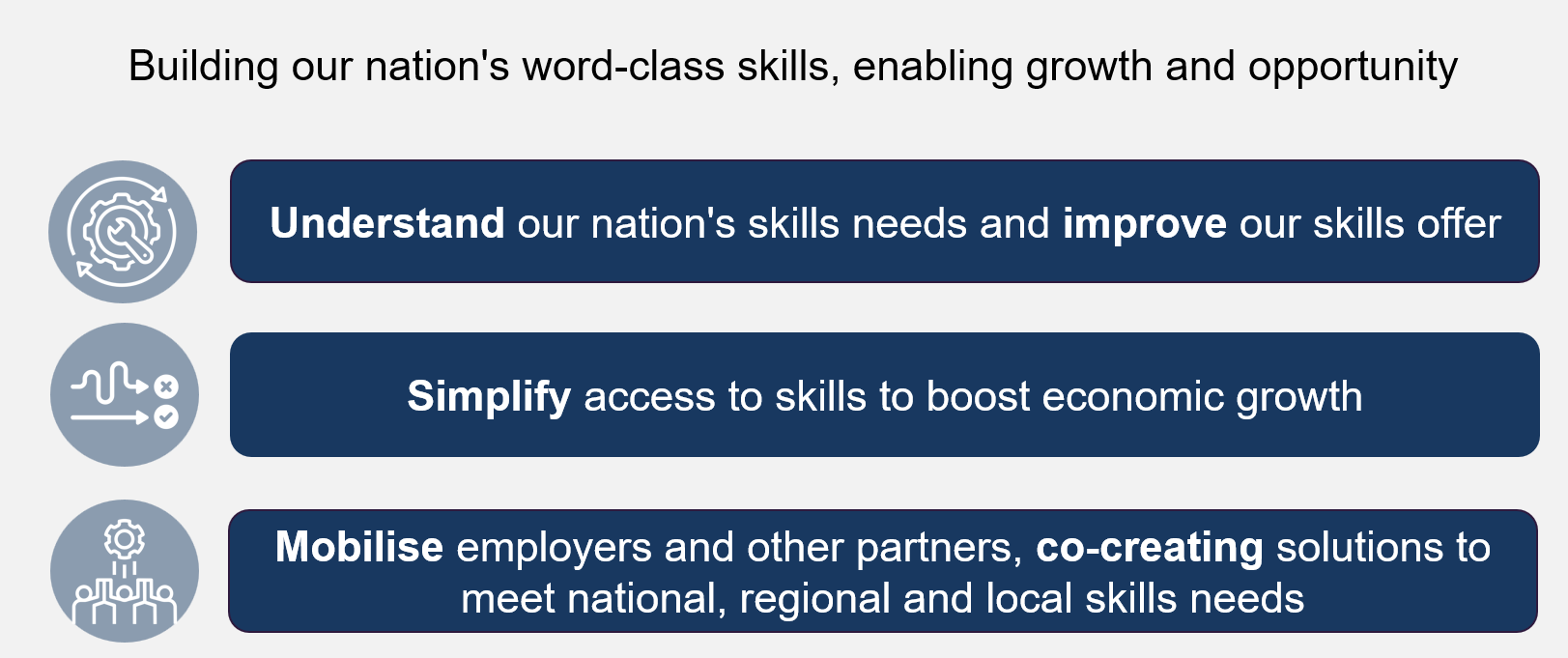 3
[Speaker Notes: 2 mins]
How we will work: understand, simplify, mobilise
4
What we have found: Skills England publications
Skills England: Skills for growth and opportunity (June 2025)
Driving growth and widening opportunities 
(September 2024)
An initial assessment of skills needs.

Key findings included:
Over third UK vacancies in 2022 due to skills-shortages;
Occupations needing higher level skills (such as building and civil engineers) and interpersonal skills (e.g. youth and community workers) are expected to see most employment growth by 2035.
Qualifications landscape complex and more needs to be done to encourage employer investment in skills.
Labour market and skills needed for growth vary considerably by region.
Many occupations in demand are also projected for future growth, e.g. in health, social care and life sciences, green jobs, AI, creative industries, service-orientated roles.
Skills England's analysis and engagement with sectors on the growth and skills offer.

Key findings include:
Apprenticeships do not respond quickly enough to rapid changes (e.g. technological development).
SMEs face challenges in accessing apprenticeships due to limited capacity to deal with administrative requirements.
Feedback from employers supported the government’s aim to introduce shorter and foundation apprenticeships.
Considerable appetite for ‘bolt-on’ training to supplement prior learning and attainment, particularly across AI and digital skills.
Employers want to build on the success of existing programmes, such as Skills Bootcamps, to provide levy-funded accelerated training programmes.
On the Insert ribbon select Header and Footer to edit this holding text
5
[Speaker Notes: Tessa and Sarah to take over presentation at this point.]
Any questions?
6
[Speaker Notes: 2 mins]
Skills England